Беларусь в геополитическом пространстве
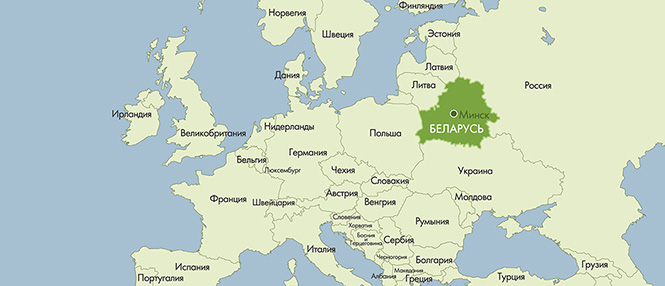 Геополитический фактор формирования белорусской государственности
Геополитическое положение Беларуси на протяжение столетий оставалось фактором, который, с одной стороны, способствовал ее развитию (экономические, социальные, культурные возможности), с другой – являлся причиной  огромных потерь из-за бесконечных конфликтов и войн, что до сегодняшнего дня оказывает влияние на современное белорусское общество.
Стратегические цели внешней политики Республики Беларусь:
Обеспечение безопасности страны;
Сохранение и укрепление суверенитета и территориальной целостности государства;
Защита интересов общества, личности и государства.
Основные принципы внешней политики Республики Беларусь (ст.18 Конституции):
равенство государств, 
неприменение силы или угрозы силой;
нерушимость границ;
мирное урегулирование споров,
невмешательство во внутренние дела других государств,
другие общепринятые принципы и нормы международного права,
Республика Беларусь исключает военную агрессию со своей территории в отношении других государств.
Особенности современного геополитического положения Беларуси:
Беларусь – транзитная страна - связующее звено между странами Западной Европы и Россией, Северной Европы и Ближнего Востока
Влиятельные соседи, с которыми нас связывают исторические, политические, экономические и культурные связи
Компактная территория республики
Небольшая протяжённость сухопутных границ
Отсутствие выхода к морю
Многовекторность внешней политики Республики Беларусь
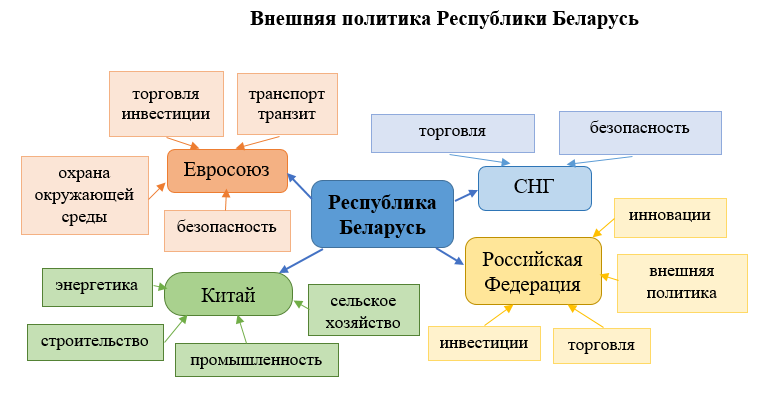 Ближняя дуга международных отношений Республики Беларусь – государства-соседи (прежде всего Российская Федерация), Европейский Союз.
Дальняя дуга международных отношений Республики Беларусь– государства азиатского, латиноамериканского, ближневосточного и африканского регионов.
Особое направление внешней политики Республики Беларусь – Китайская Народная Республика.
В 2021 году белорусская продукция экспортирована на рынки 174 стран. Прирост экспорта товаров отмечен во все регионы мира.
  Основным торговым партнером Беларуси является Россия, на ее долю в 2021 году пришлось 49% стоимостного объема внешней торговли товарами, 41% экспорта, 57% импорта. 
Европейский союз – второй по величине торговый партнер, на долю которого приходится пятая часть внешнеторгового оборота. Ключевые страны-импортеры белорусской продукции в ЕС: Германия, Польша, Нидерланды, Литва, Италия, Латвия, Франция, Бельгия, Чехия, Швеция, Испания. В 2021 году удалось нарастить поставки белорусской продукции в 21 страну ЕС. 
Постепенно расширяется присутствие белорусских производителей на рынках стран Азии, Африки, Америки и Океании. Совместно с партнерами по ЕАЭС осуществляется работа по расширению доступа на рынки стран «дальней дуги» путем заключения соглашений о свободной торговле. 
Источник: https://mfa.gov.by/trade/
Внешняя торговля Республики Беларусь
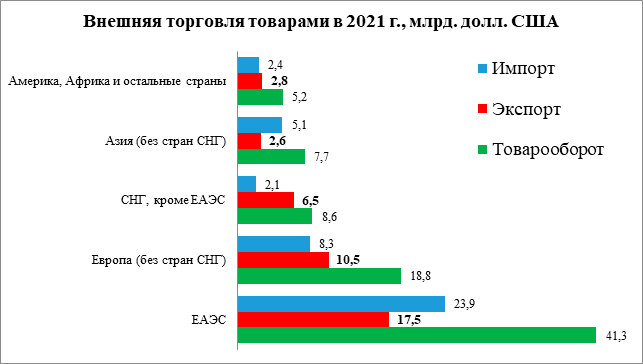 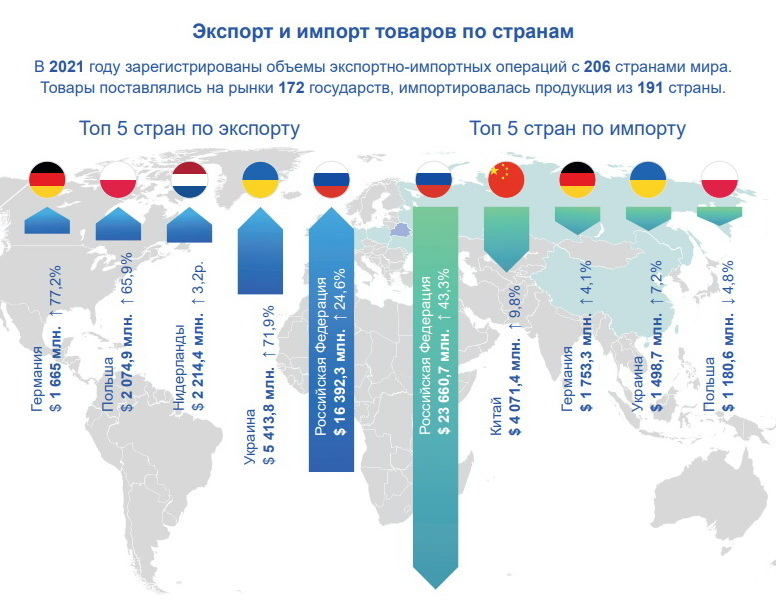 Данные о внешней торговле Республики Беларусь по отдельным странам в январе — августе 2020 года (по данным Белстата)
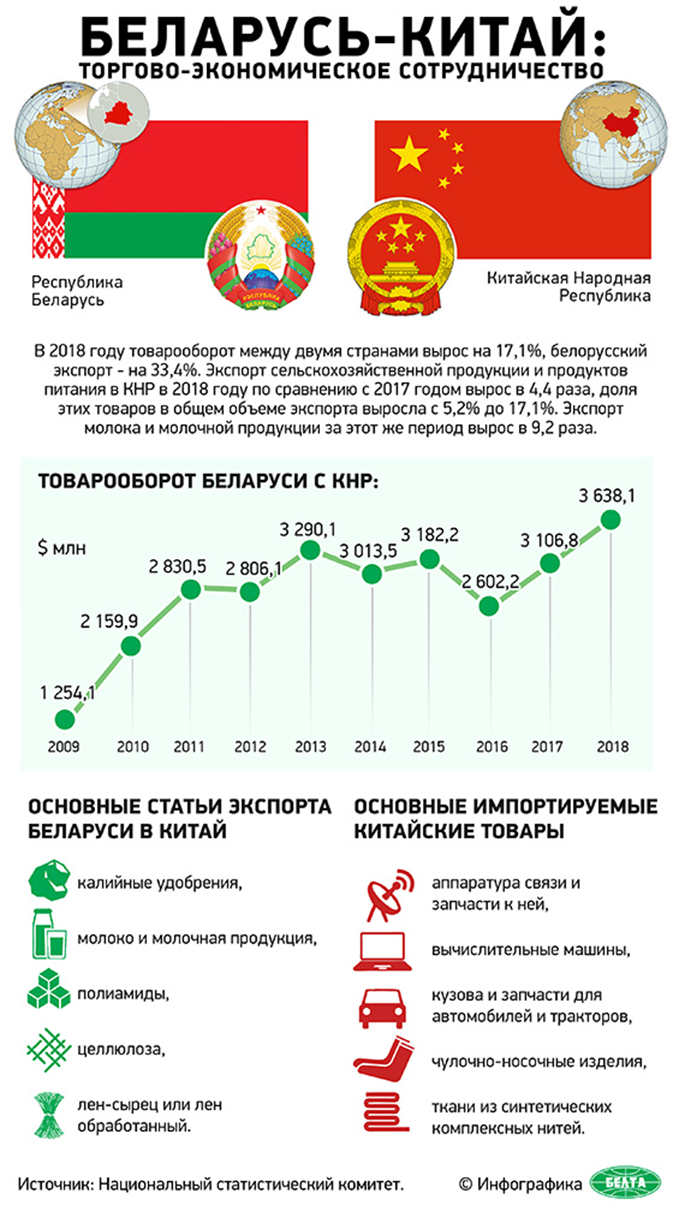 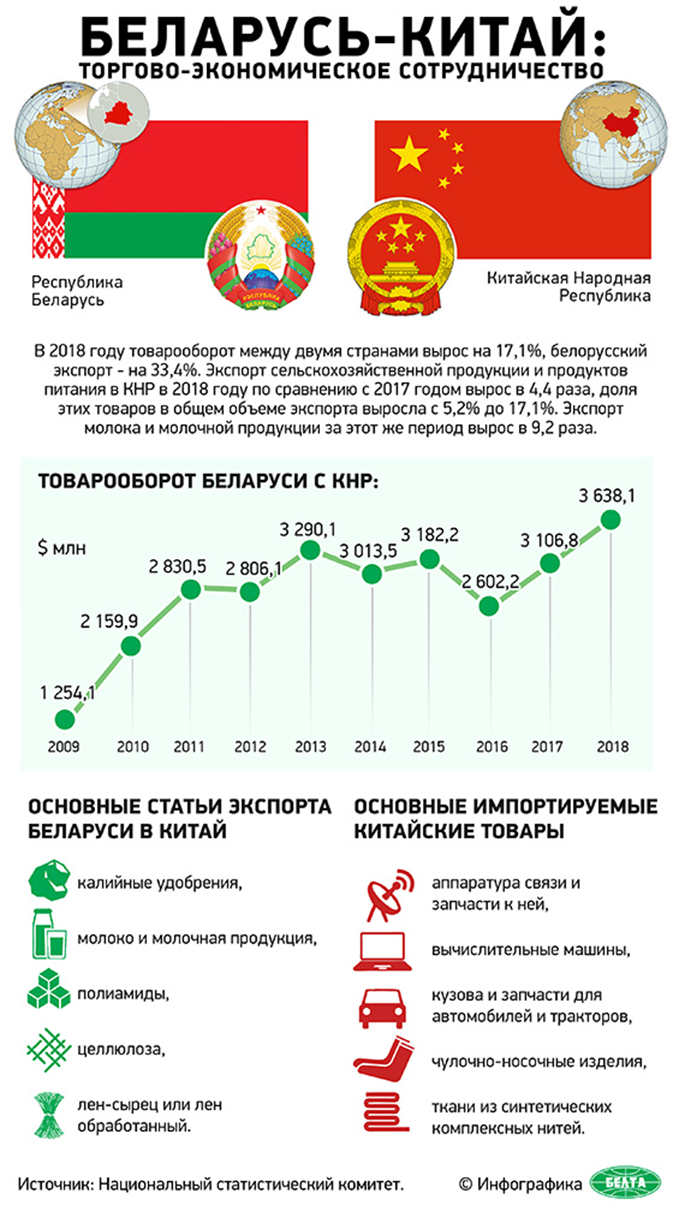 Договор о создании Союзного государства вступил в силу 26 января 2000 года.Органы Союзного государства Беларуси и России :
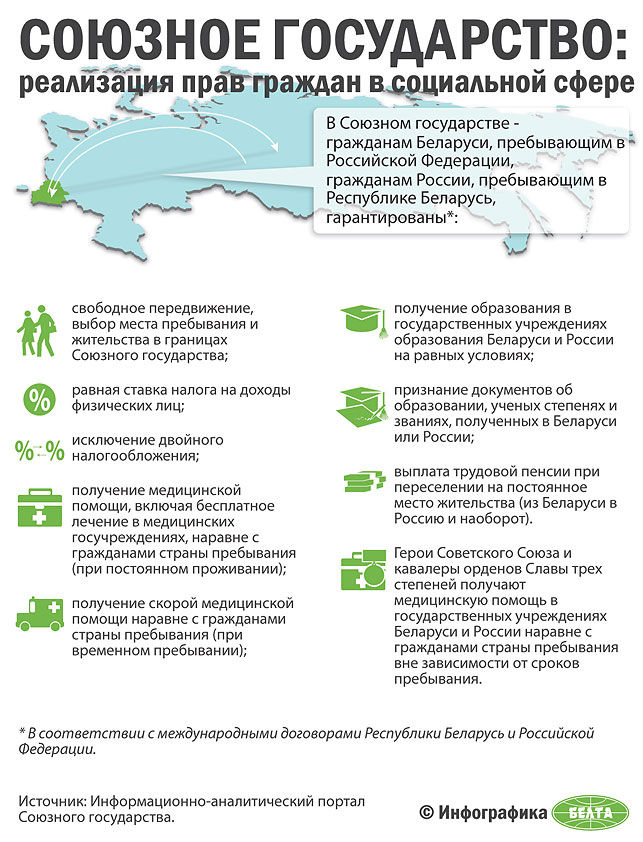